Федеральное государственное бюджетное образовательное учреждение высшего образования 
«Красноярский государственный медицинский университет 
имени профессора В.Ф. Войно-Ясенецкого» 
Кафедра лучевой диагностики ИПО
Эпитрохлеарные лимфатические узлы: анатомия, клинические аспекты и особенности ультразвуковой диагностики
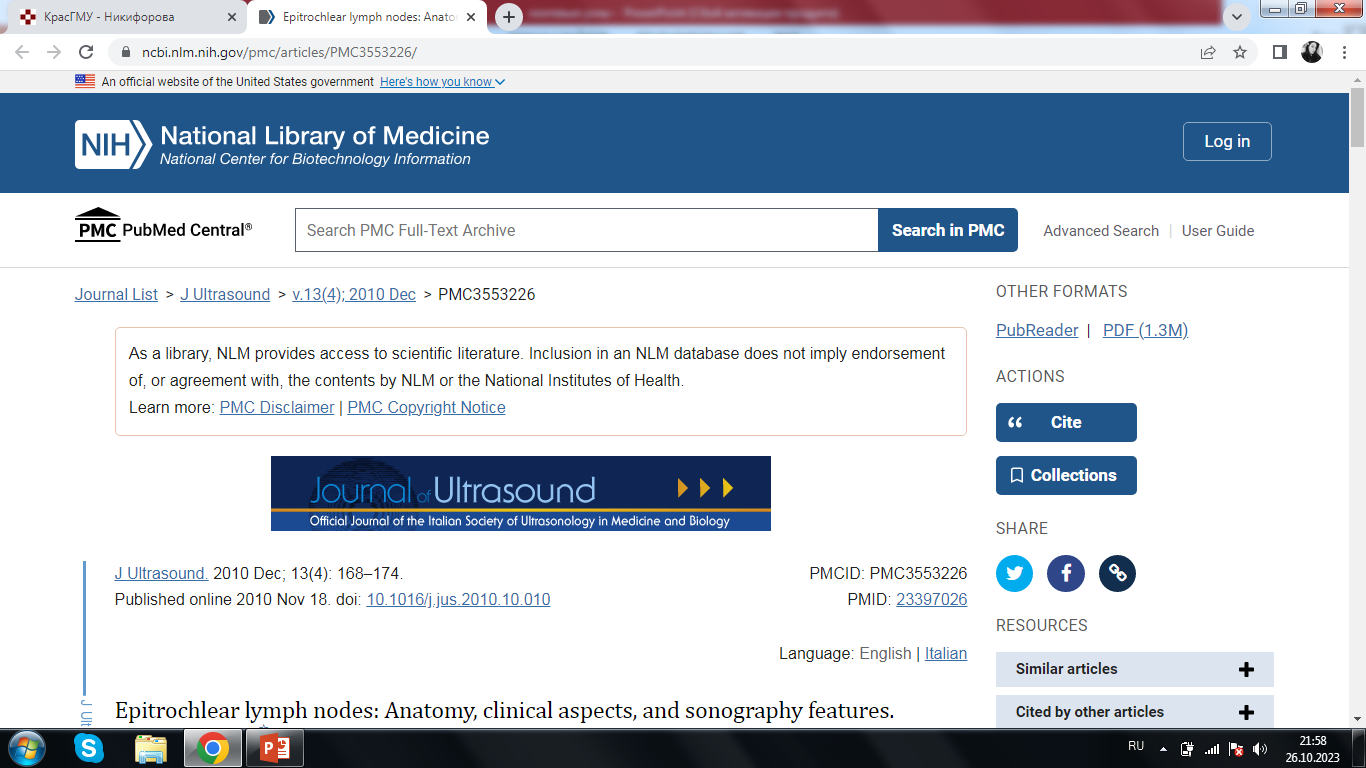 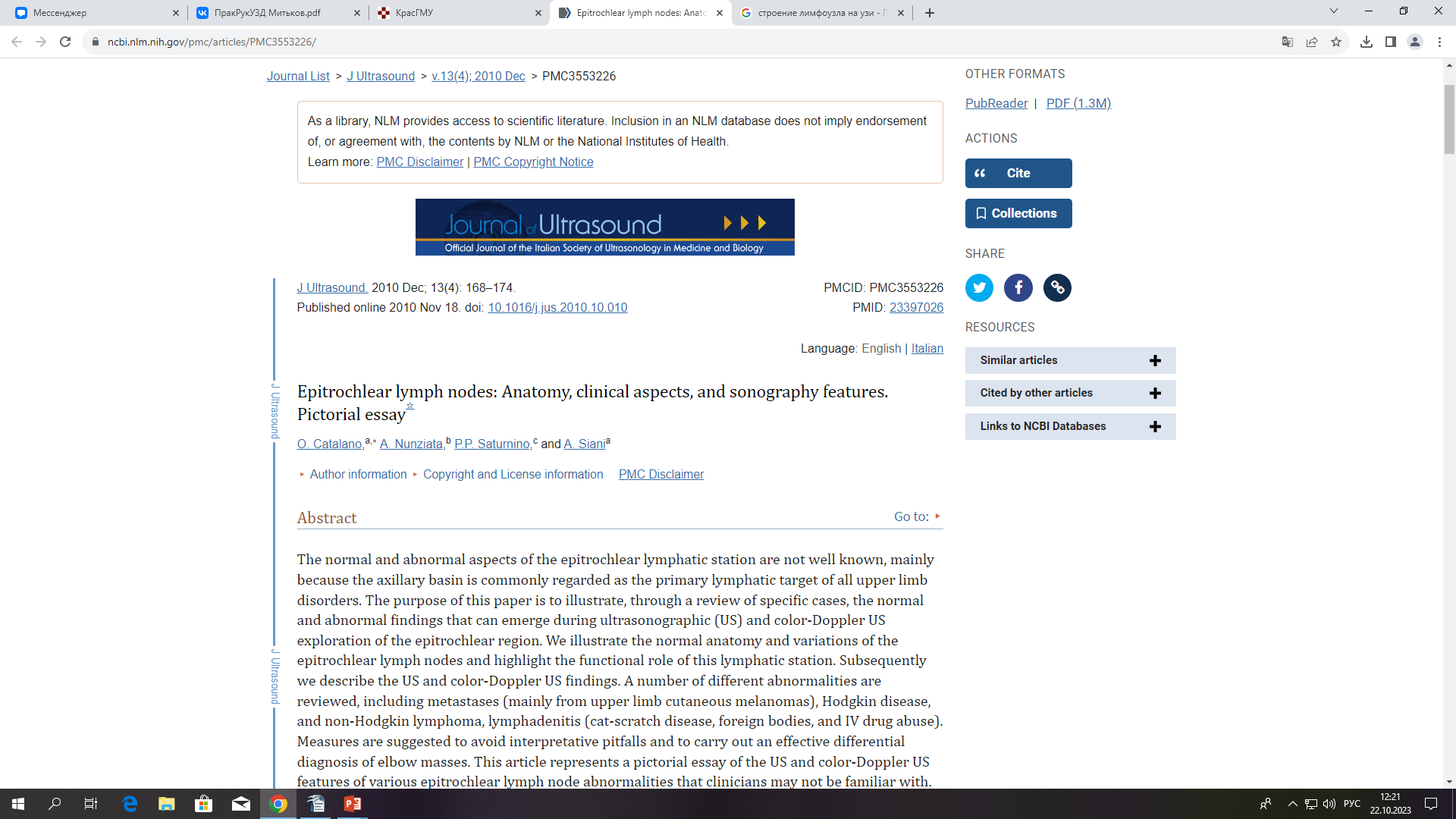 Выполнил:Ординатор 1 года обученияспециальности уздНикифорова Ю.В.
Актуальность
Нормальные и патологические аспекты лимфатической системы локтевой области недостаточно изучены, т.к. чаще всего только лимфоузлы подмышечной области рассматриваются, как основная лимфатическая мишень всех заболеваний верхних конечностей
Эпитрохлеарные лимфатические узлы, в количестве от одного до четырех, располагаются на медиальной стороне локтя, на 4-5 см выше блока плечевой кости 
Лимфоузлы дренируют лимфу от четвертого-пятого пальцев кисти, предплечья и медиальной части самой кисти. Несмотря на это, дренажные зоны верхней конечности характеризуются большой вариабельностью
УЗИ эпитрохлеарного лимфоузлав В-режиме (А) и в режиме ЦДК (Б)
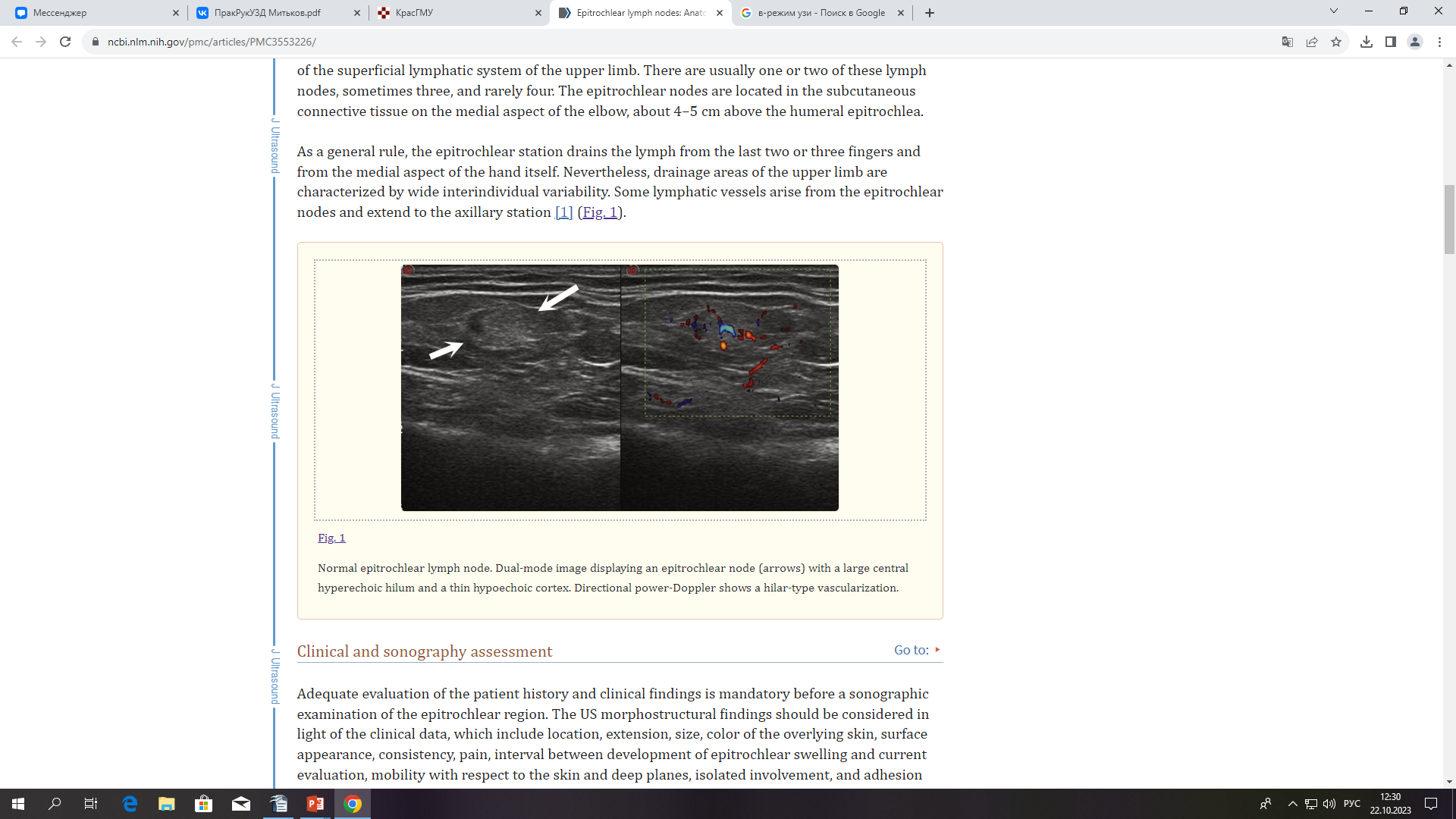 А
Б
Лимфоузел с гиперэхогенным мозговым веществом и гипоэхогенным корковым (А)Васкуляризация по центральному типу (Б)
Клиническая оценка
Перед УЗ-исследованием отека локтевой области необходимы сбор анамнеза и оценка клинических данных:- цвет кожи- локализация- размер- консистенция- болезненность- подвижность- спаянность лимфоузлов между собой и с подлежащими тканями
УЗ-оценка
При УЗ-исследовании лимфоузлов учитываются:- количество- размер- форма- контуры- расположение мозгового вещества- толщина и структура коры- характеристика кровотока в режимах цветового и энергетического допплера
Этиология отека локтевой области
Отек локтевого сустава может иметь различную этиологию Отек, связанный с поражением лимфоузлов:- острые лимфадениты (кожные инфекции, болезнь кошачьих царапин и др.)- туберкулезный лимфаденит- лимфаденит при саркоидозе- лимфомы и метастатические лимфаденопатии
  Отек, не связанный с поражением лимфоузлов: - опухоли (опухоли срединного нерва, фибромы, гемангиомы, липомы) - кисты сальных желез - абсцессы (септический артрит локтевого сустава) - кожные и подкожные гематогенные метастазы
Острый эпитрохлеарный лимфаденит (серологически подтвержденная болезнь кошачьих царапин)
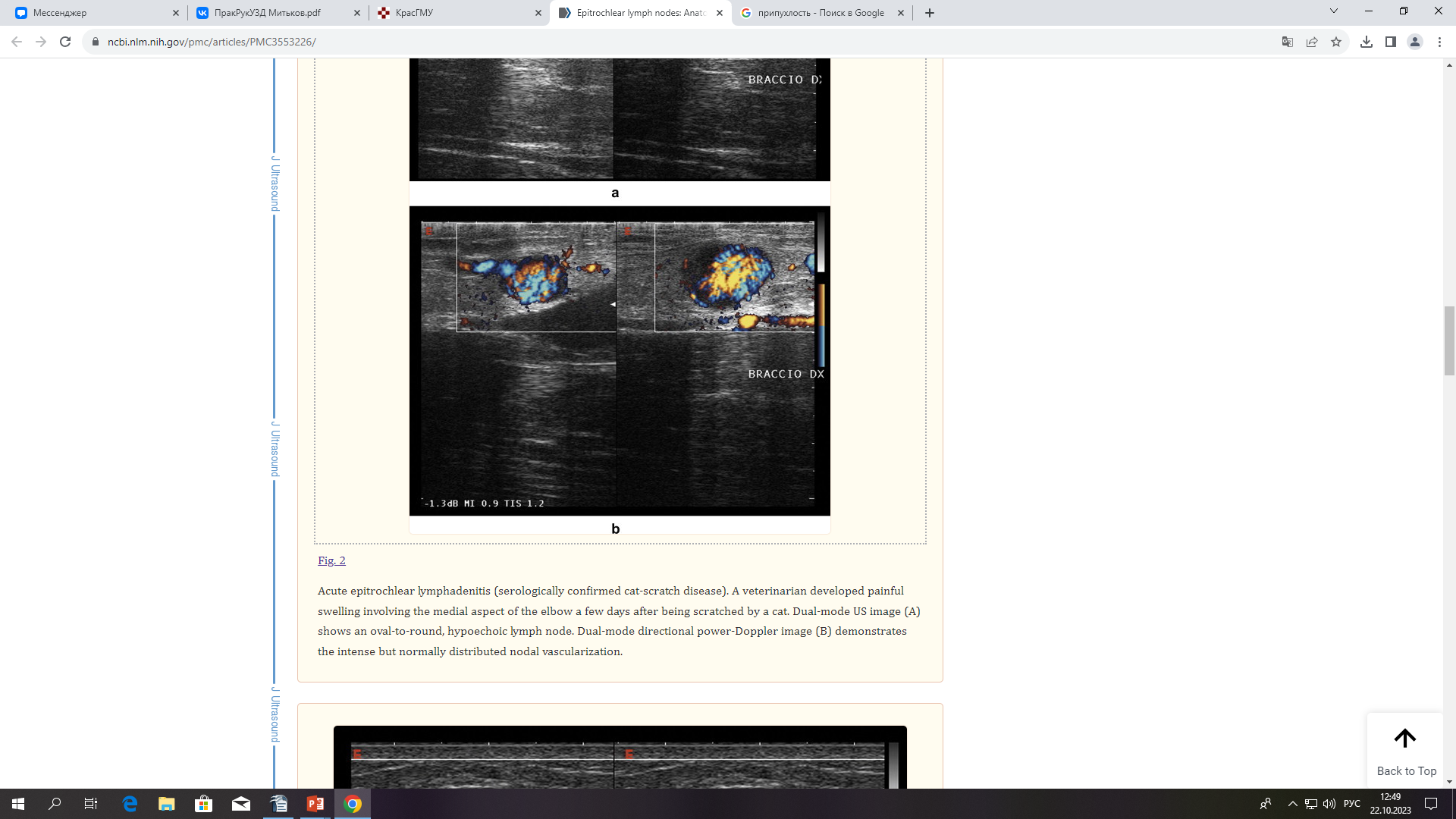 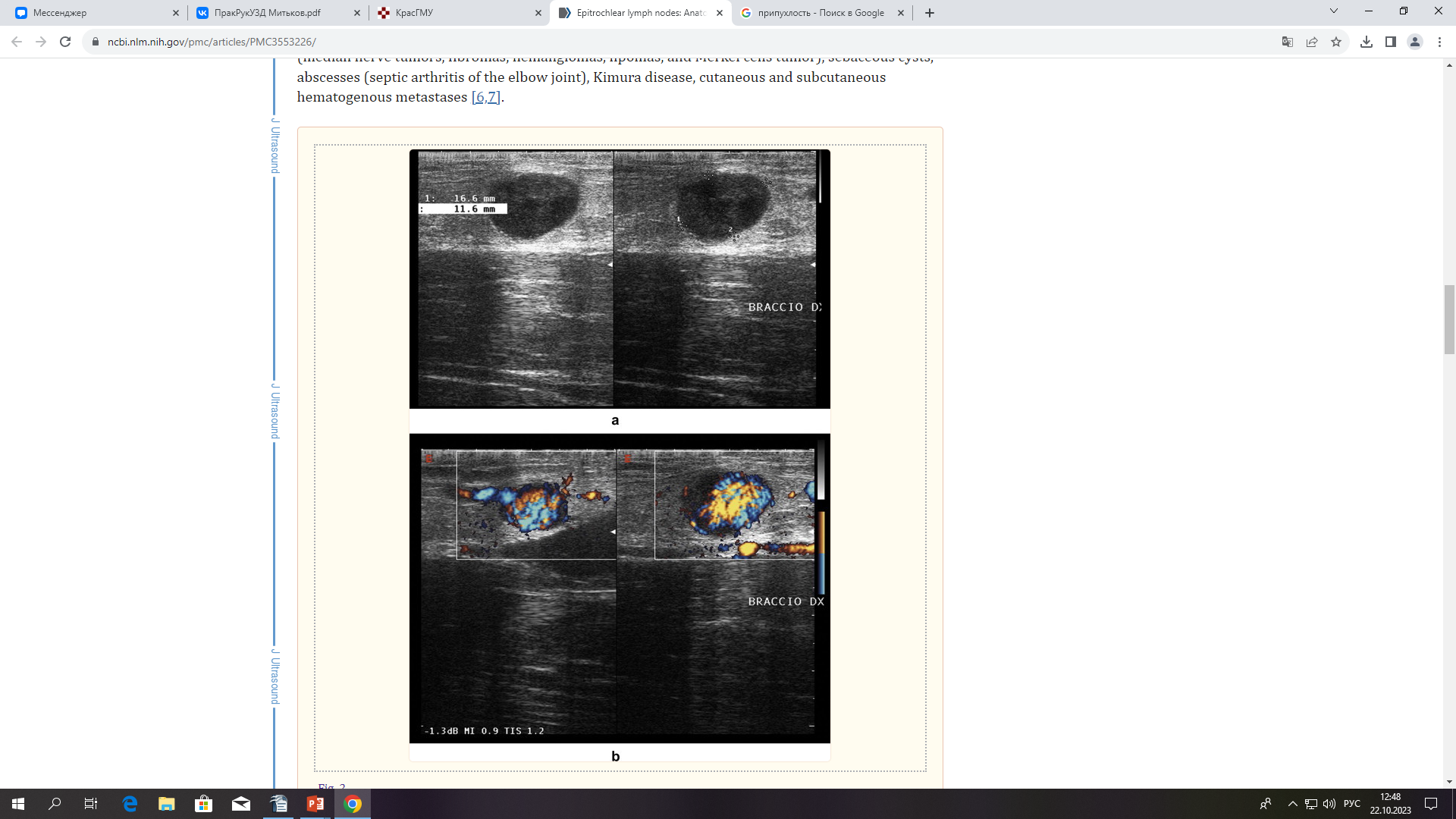 В-режим
А
Режим ЦДК
Б
Гипоэхогенный лимфатический узел овально-округлой формы (А) с интенсивной васкуляризацией (Б)
Острый эпитрохлеарный лимфаденит у наркомана
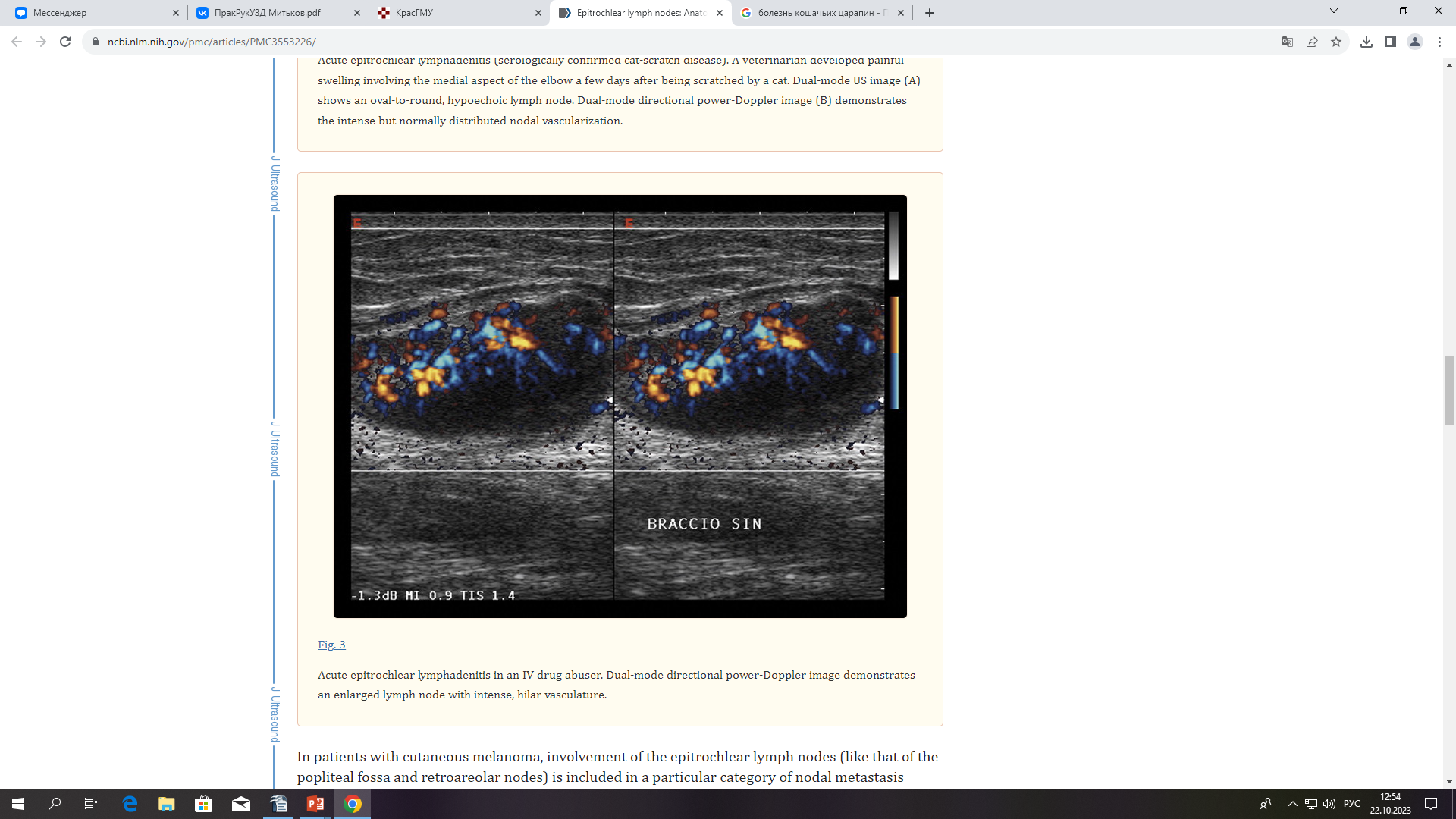 Увеличенный лимфатический узел с усиленным кровотоком
Режим ЦДК
Поражение локтевых лимфоузлов при меланомеКлинический случай
Анамнез: удаление меланомы в области лопатки с радикальной подмышечной лимфаденэктомией (после положительной биопсии сторожевого лимфатического узла)
ПЭТ-КТ: накопление радиофармпрепарата в локтевой области 
Биопсия эпитрохлеарного лимфоузла: метастазирование меланомыВ данном случае радикальная подмышечная лимфаденэктомия привела к аномальному нисходящему пути распространения меланомы в локтевую область
ПЭТ-КТЭпитрохлеарная лимфаденопатия (рецидив меланомы)
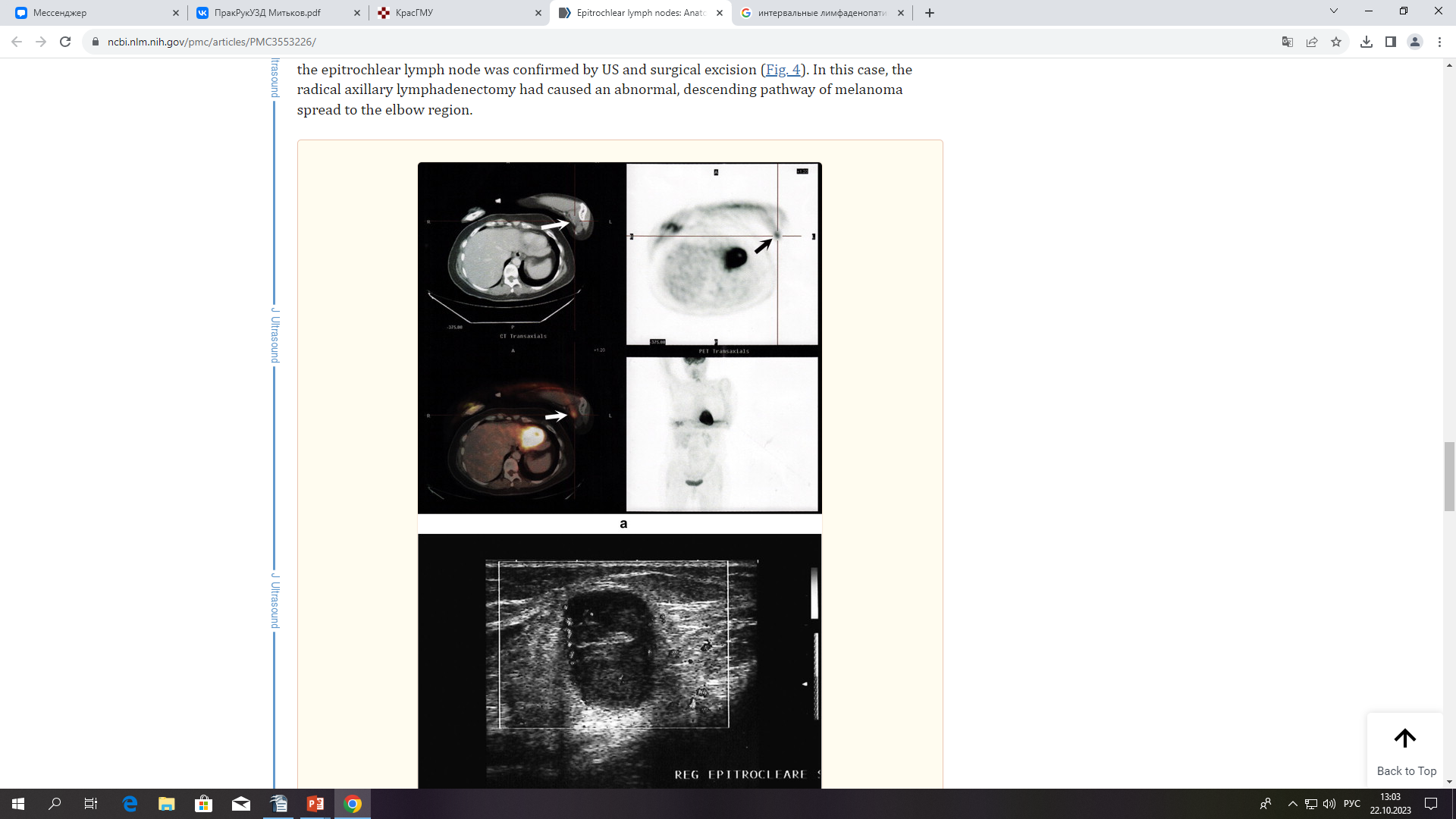 Накопление радиофармпрепарата в левой локтевой области
УЗИ эпитрохлеарного лимфоузла в режиме ЦДК(серошкальное изображение)Метастаз в лимфатическом узле
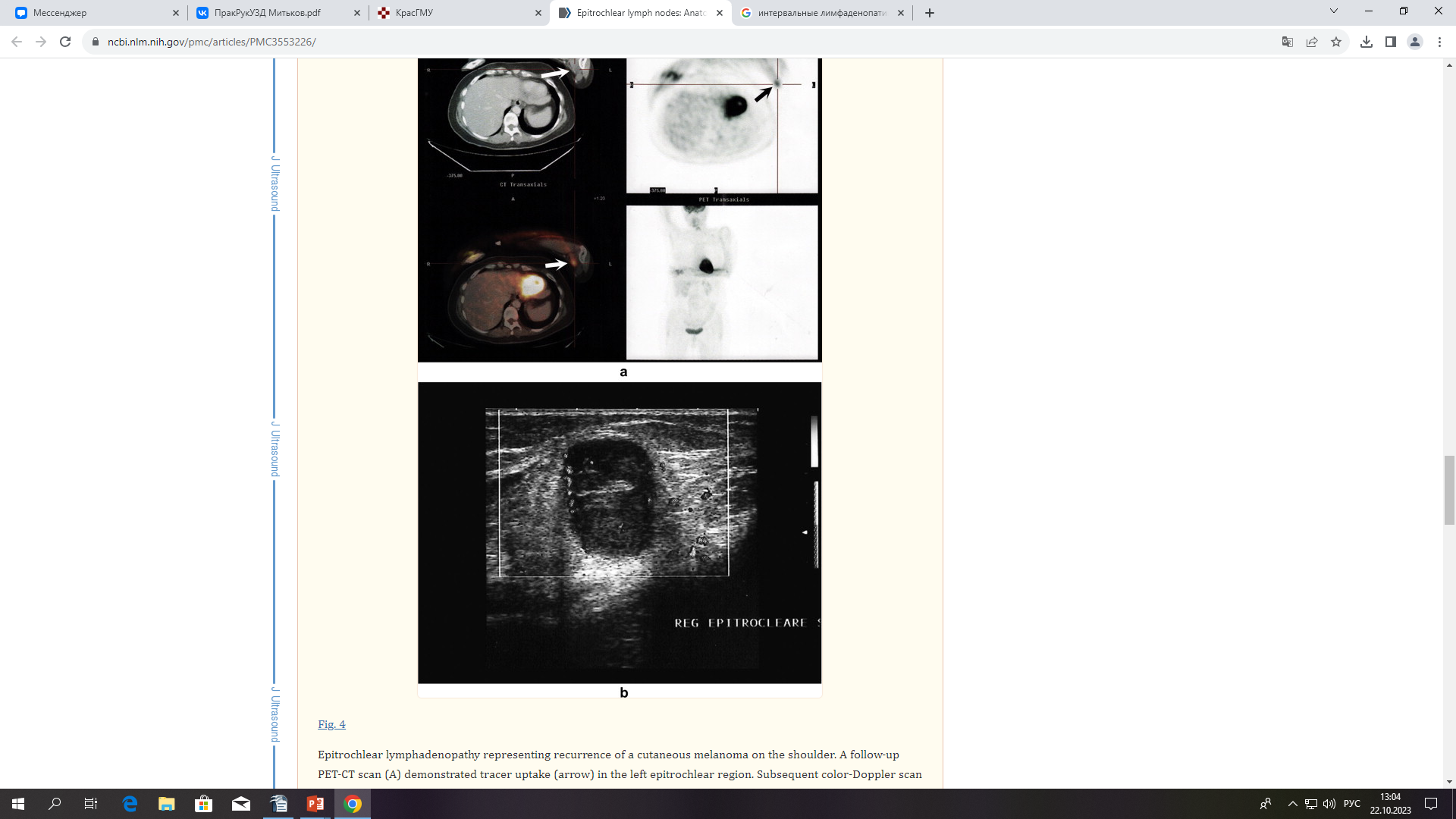 Узел неоднородной структуры с перинодулярным кровотоком
поперечный срез
Поражение лимфатических узлов при лимфомах
Локтевая область может быть первым или единственным местом поражения при гематологических заболеваниях
В редких случаях поражение эпитрохлеарного лимфатического узла является первым признаком заболевания лимфатической системы
Эпитрохлеарная лимфаденопатия (Болезнь Ходжкина)
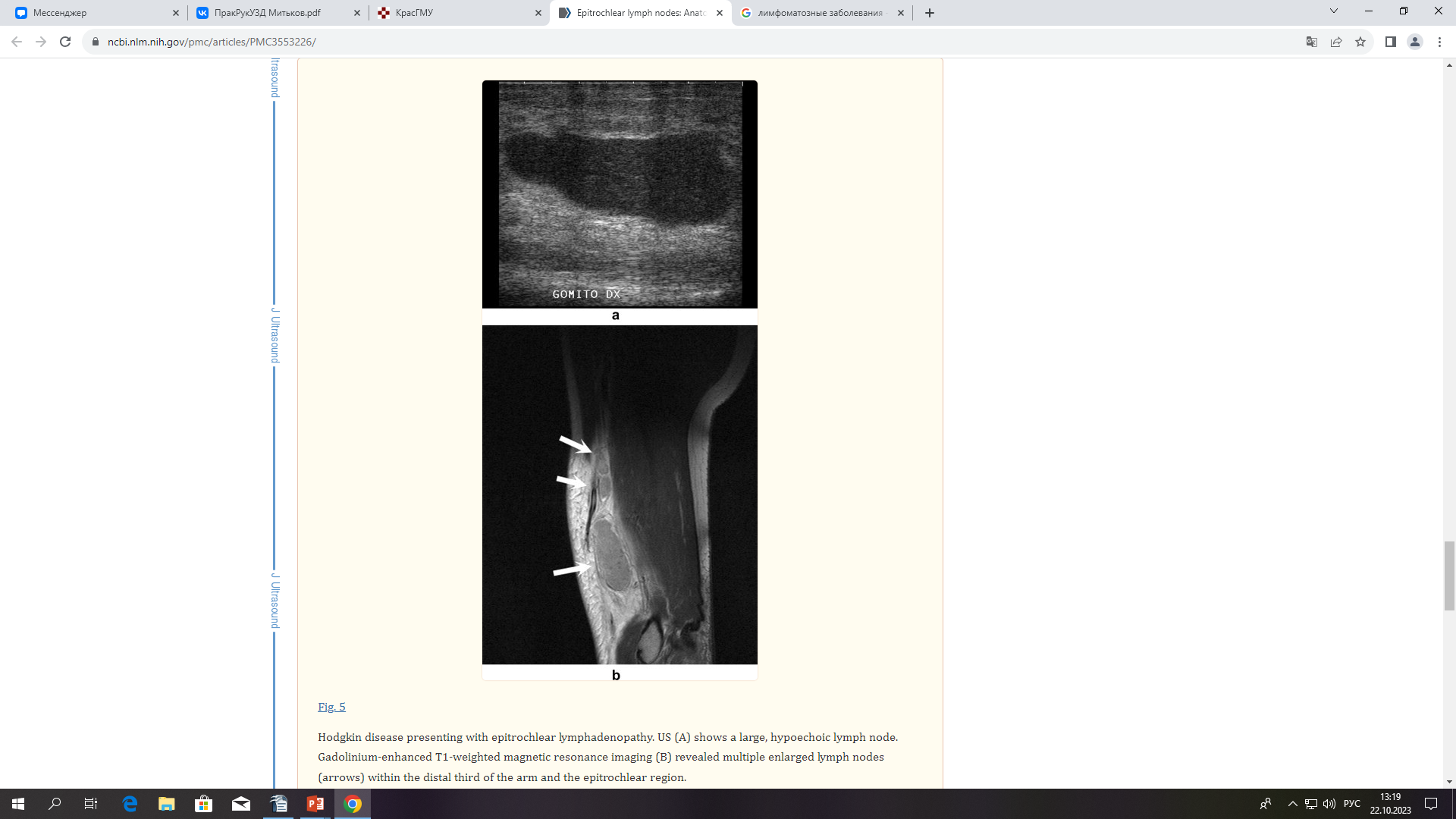 Крупный гипоэхогенный лимфатический узел
В-режим
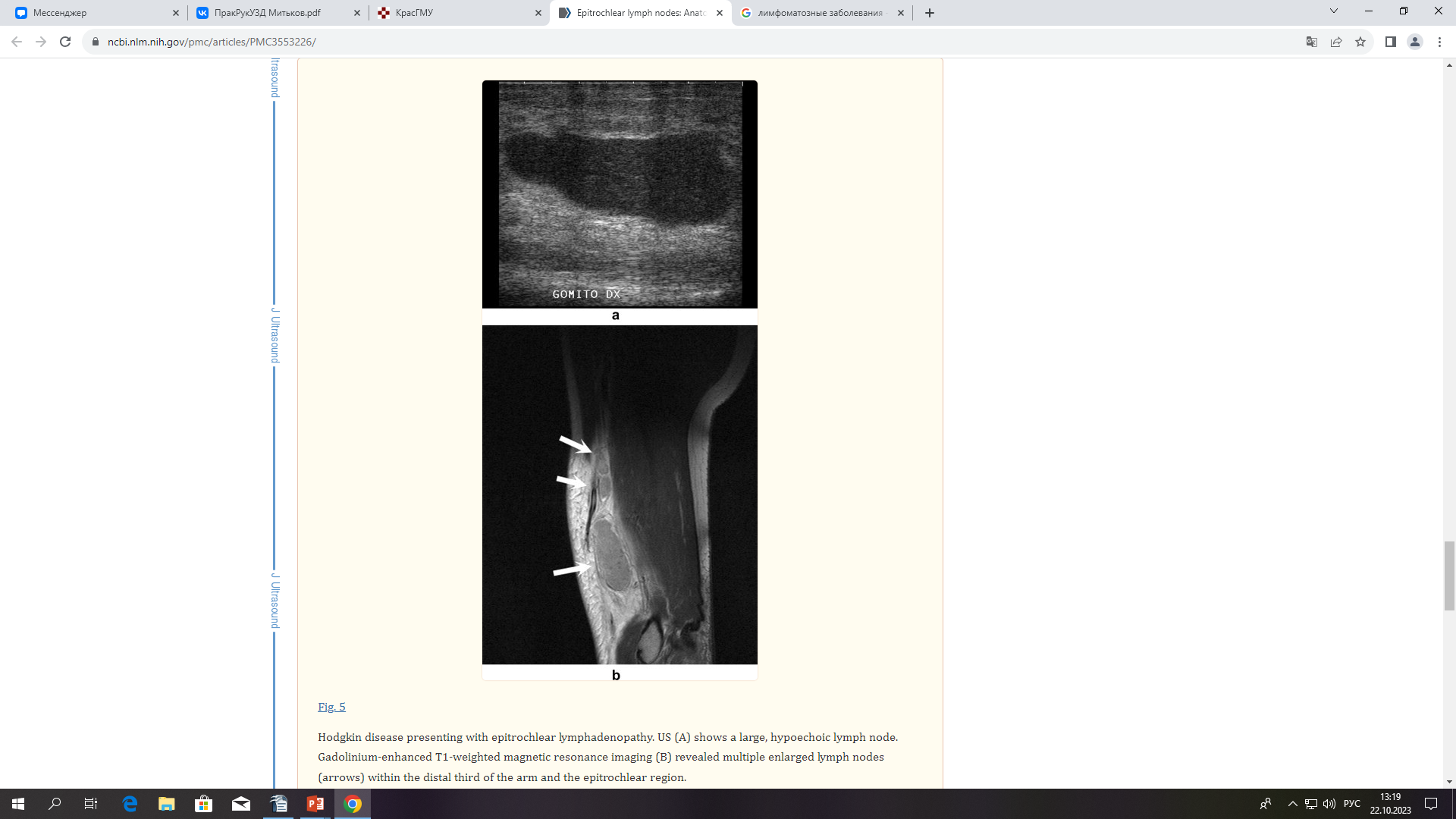 МРТ Т2-ВИ(Болезнь Ходжкина)
Множественные увеличенные лимфатические узлы в эпитрохлеарной области
Заключение
Эпитрохлеарные лимфаденопатии не часто встречаются в клинической практике, но требуют пристального внимания
УЗИ, сбор анамнеза и оценка клинических данных- важные составляющие для определения этиологии патологических изменений эпитрохлеарных лимфоузлов и постановки диагноза
Спасибо за внимание!